Full Year 2016 and Q4 2016
IAB/PwC Internet Advertising Revenue Report Detailed Analysis
April 2017
David Silverman, Partner, PwC
www.pwc.comwww.iab.com
IAB Internet Advertising Revenue Report
2016 full year results
Any trademarks included are trademarks of their respective owners and are not affiliated with, nor endorsed by, PricewaterhouseCoopers LLP.
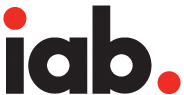 Agenda
Survey methodology
2016 full year results
Full year and quarterly trends
Advertising formats
Digital video
Social media
Digital Audio
Pricing models
Industry category spending
About PwC
April 2017
1
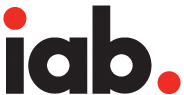 Survey Methodology
Survey Scope
The IAB Internet Advertising Revenue Report is part of an ongoing IAB mission to provide an accurate barometer of Internet advertising growth.
To achieve differentiation from existing estimates and accomplish industry-wide acceptance, key aspects of the survey include:
Obtaining historical data directly from companies generating internet (desktop and mobile) advertising revenues;
Making the survey as inclusive as possible, encompassing all forms of internet advertising, including websites, consumer online services, ad networks and exchanges, mobile devices; and
Ensuring and maintaining a confidential process, only releasing aggregate data.
Methodology
Throughout the reporting process, PwC:
Compiles a database of industry participants selling internet advertising revenues. 
Conducts a quantitative mailing survey with leading industry players, including web publishers, ad networks, commercial online service providers, mobile providers, and other online media companies.
Requests and compiles several specific data items, including monthly gross commissionable advertising revenue by industry category and transaction.
Acquires supplemental data through the use of publicly disclosed information.
Identifies non-participating companies and applies a conservative revenue estimate based on available public sources.
Analyzes the findings, identifies and reports key trends.
April 2017
2
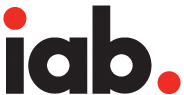 Annual revenues totaled…
In billions
Source: IAB Internet Advertising Revenue Report, FY 2016
April 2017
3
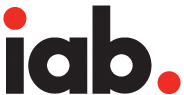 Annual revenues totaled $72.5 billion in 2016
Online advertising revenue increased $12.9 billion in 2016
In billions
Source: IAB Internet Advertising Revenue Report, FY 2016
April 2017
4
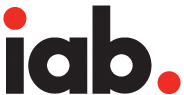 Fourth quarter revenues totaled…
In billions
Source: IAB Internet Advertising Revenue Report, FY 2016
April 2017
5
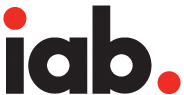 Fourth quarter revenues totaled $21.6 billion in 2016
Revenue in Q4 2016 was $4.2 billion higher than in Q4 2015
24.3%
In billions
Source: IAB Internet Advertising Revenue Report, FY 2016
April 2017
6
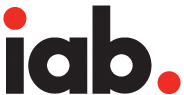 Strong growth between Q3 2016 and Q4 2016
In billions
Source: IAB Internet Advertising Revenue Report, FY 2016
April 2017
7
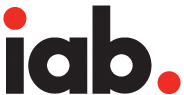 Strong growth between Q3 2016 and Q4 2016
Revenue in Q4 2016 was $3.4 billion higher than in Q3 2016
18.9%
In billions
Source: IAB Internet Advertising Revenue Report, FY 2016
April 2017
8
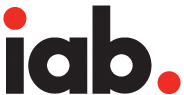 Quarterly growth continues upward trendQuarterly growth comparison, 1996–2016
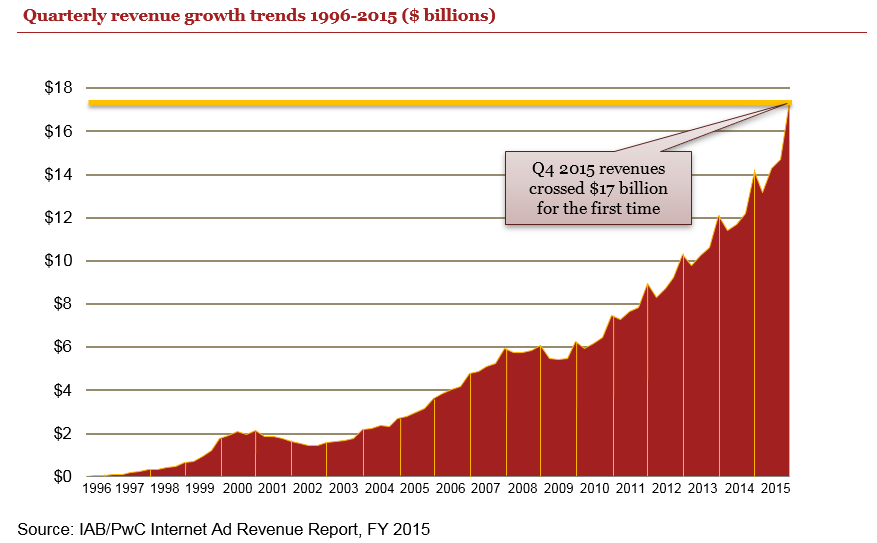 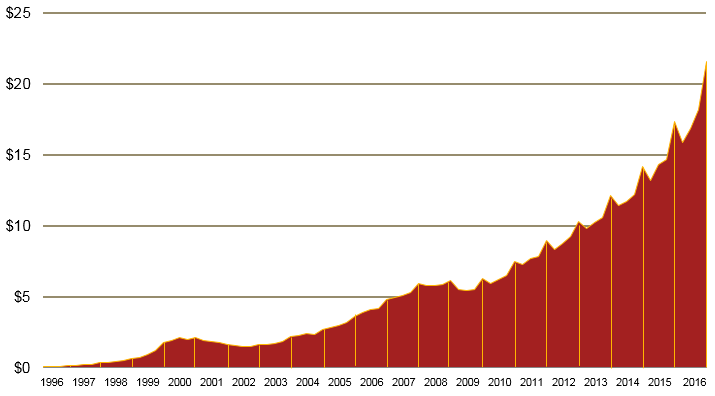 In billions
Source: IAB Internet Advertising Revenue Report, FY 2016
April 2017
9
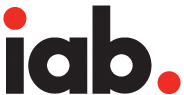 2016 showed record revenuesAnnual revenue 2006-2016
16% Overall CAGR
In billions
* CAGR: Compound Annual Growth Rate
Source: IAB Internet Advertising Revenue Report, FY 2016
April 2017
10
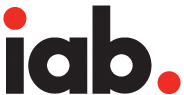 2016 showed record revenuesAnnual revenue 2006-2016
87%
Mobile
CAGR
6%Non-mobileCAGR
16% Overall CAGR
In billions
* CAGR: Compound Annual Growth Rate
Source: IAB Internet Advertising Revenue Report, FY 2016
April 2017
11
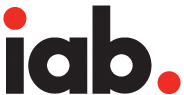 Historical Revenue Concentrations
Source: IAB Internet Advertising Revenue Report, FY 2016
April 2017
12
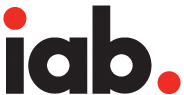 Historical trends in internet advertising formatsRevenue share by major ad formats, 2008–2016
% of total revenue
Source: IAB Internet Advertising Revenue Report, FY 2016
April 2017
13
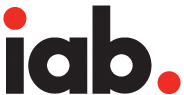 Distributing Mobile across formats demonstrates its importance to Search and Display
Formats –2016
(Mobile separated)
Source: IAB Internet Advertising Revenue Report, FY 2016
April 2017
14
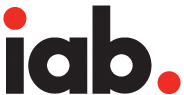 Distributing Mobile across formats demonstrates its importance to Search and Display
Formats –2016
(Mobile separated)
Formats –2016
(Mobile included)
Source: IAB Internet Advertising Revenue Report, FY 2016
April 2017
15
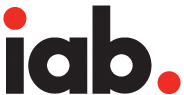 2016 saw Video grow and Search take a slight stumble
Formats –2015
(Mobile included)
Formats –2016
(Mobile included)
** Other includes: Classifieds, Lead Generation, and Audio
Source: IAB Internet Advertising Revenue Report, FY 2016
April 2017
16
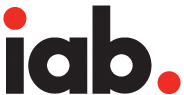 Digital video – The gap between formats is closingDigital video ad revenues, 2015 – 2016
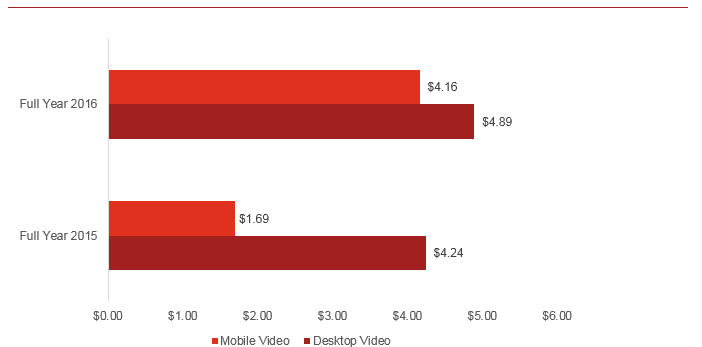 In billions
Source: IAB Internet Advertising Revenue Report, FY 2016
April 2017
17
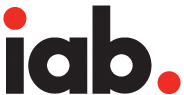 Social media demonstrated continued growthSocial media ad revenues, 2012 –2016
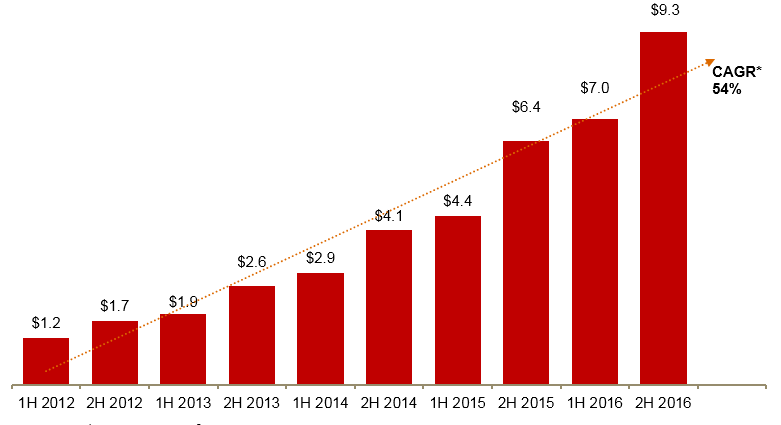 In billions
* CAGR: Compound Annual Growth Rate
Source: IAB Internet Advertising Revenue Report, FY 2016
April 2017
18
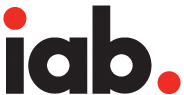 Social Media and Mobile ImpactPercentage of Revenues 2012 - 2016
Source: IAB Internet Advertising Revenue Report, FY 2016
April 2017
19
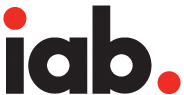 Digital audio makes its report debutDigital audio ad revenues, 2016
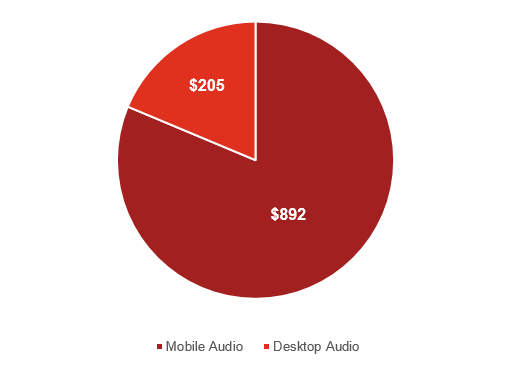 Digital audio generated $1.1B in FY 2016; mobile represented 81% of the total
In millions
Source: IAB Internet Advertising Revenue Report, FY 2016
April 2017
20
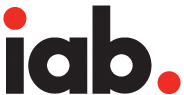 Impression-based pricing showed slight uptickInternet ad revenues by pricing model, 2015 vs. 2016
Total – $59.6 billion
Total – $72.5 billion
Source: IAB Internet Advertising Revenue Report, FY 2016
April 2017
21
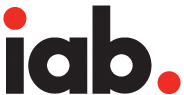 Historical pricing model trendsInternet ad revenues by pricing model, 2005–2016
% of total revenue
Note:	Pricing model definitions may have changed over the time period depicted both within the survey process and as interpreted by respondents
Source: IAB Internet Advertising Revenue Report, FY 2016
April 2017
22
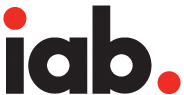 Internet ad revenues by major industry category
% of total revenue †
† Amounts do not total to 100% as minor categories are not displayed.
Source: IAB Internet Advertising Revenue Report, FY 2016
April 2017
23
Technology and Entertainment, Media, and Communications practices
Contacts
For information, contact one of the following PwC professionals:
New York

David Silverman
Partner, Assurance Services
646.471.5421
david.silverman@pwc.com
 York
Russ Sapienza
Partner, Advisory Services
646.471.1517
russell.j.sapienza@pwc.com

Brian Gaffney
Manager, Advisory Services
646.471.4722
brian.gaffney@pwc.com
April 2017
24